Angallami Kaparinga
Ñuka rishka washapi       
pani-situ pani-kulla 
waka-sha-lla tiya-ju-ngui     
panisitu panikulla 
ñuka rishka washapi       
anga-lla-mi kaparin         
angallami kaparinga       
angallami kaparinga       
ñuka rishka washapi       
Illangami kai-manda
Illangami kaimanda 
ñuka rishka washapi       
angallami kaparin         
angallami kaparinga       
angallami kaparinga 
panisitu panikulla 
karan tutamanda-ga         
kandaga-lla uya-chi-uni,    
ñukaga tiyaushallami
karan tuta uya-chi-uni,     
panisitu panikulla 
ñuka chingari-kpi-ga 
angallami kaparinga 
kanba rinrii sapiga kaparinga
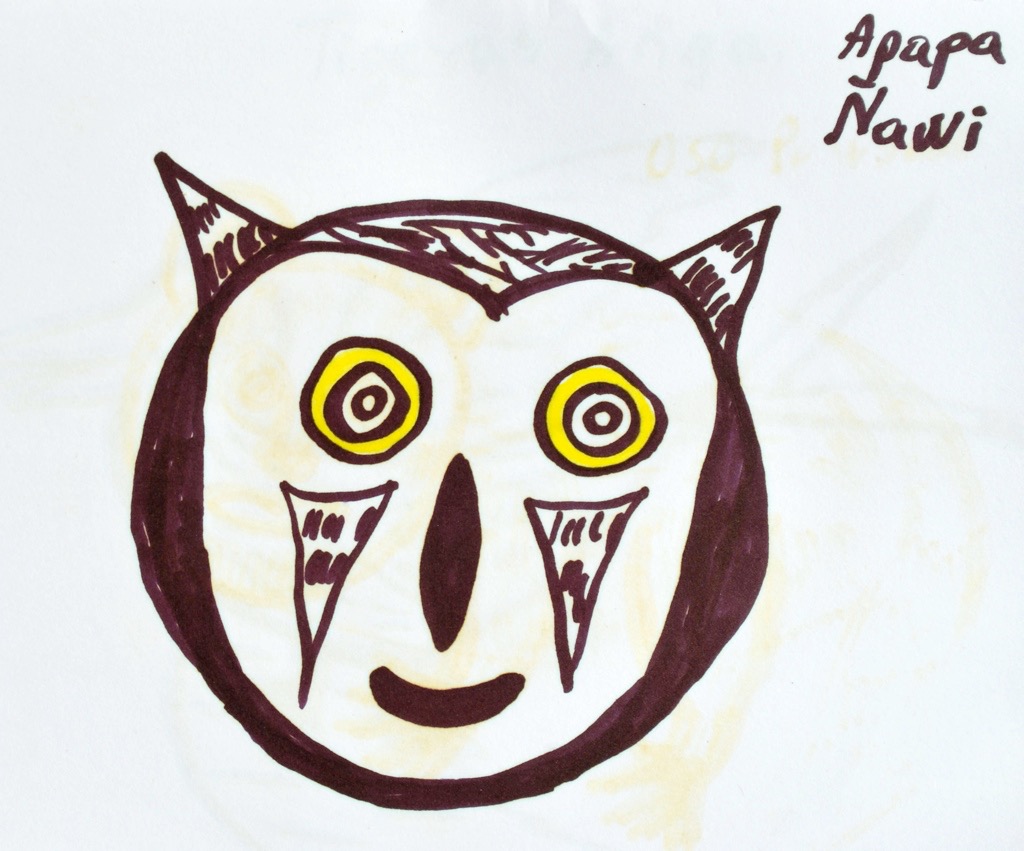 Translated from Kichwa by Tod Swanson
From Alessandra Foletti-Castegnaro
Cantos de Amor y de Guerra, Abya-Yala, 1987.

Ñuka rishka washapi       After I am gone 
panisitu panikulla         Little sister, dear sister
wakashalla tiyajungui      You will just be crying
panisitu panikulla         Little sister, dear sister
ñuka rishka washapi       After I am gone
angallami kaparin          Only an owl calls
angallami kaparinga        Only an owl will call
angallami kaparinga        Only an owl will call
ñuka rishka washapi       After I am gone  
Illangami kaimanda        He will be absent from here
Illangami kaimanda         He will be absent from here 
ñuka rishka washapi       After I have left
angallami kaparin          Only an owl calls
angallami kaparinga       Only an owl will call 
angallami kaparinga        Only an owl will call
panisitu panikulla         Little sister, dear sister
karan tutamandaga          Every morning
kandagalla uyachiuni,    You are the only one I will make hear it 
ñukaga tiyaushallami       I will just be there
karan tuta uyachiuni,     Every night I will make you hear it
panisitu panikulla         Little sister, dear sister
ñuka chingarijpiga         When I disappear
angallami kaparinga      Only an owl will call
kanba ringri sapiga        In the root of your ear
kaparinga                       It will call.
Vocabulary for Angallami Kaparinga
rina
washa-pi
wakana   to cry    
Illana to be absent 
tiyana  to be present
kai  here or this 
tutamanda  morning         
kan  you    
ñuka  I
karan  every 
tuta   night
uyachina  to cause to hear
pani  sister of a male
chingarina  to disappear, to die
anga  bird of prey
rinri  ear
sapi    root
kaparina   to cry out 
-lla  only, just 
-mi  affirmative
-shka more distant past marker 
-nga    future 3rd person singular marker
-manda   from
-pi  locative marker  in, at